Safety Presentation
6.2024 | Department of Lab & Pathology
Patient Safety
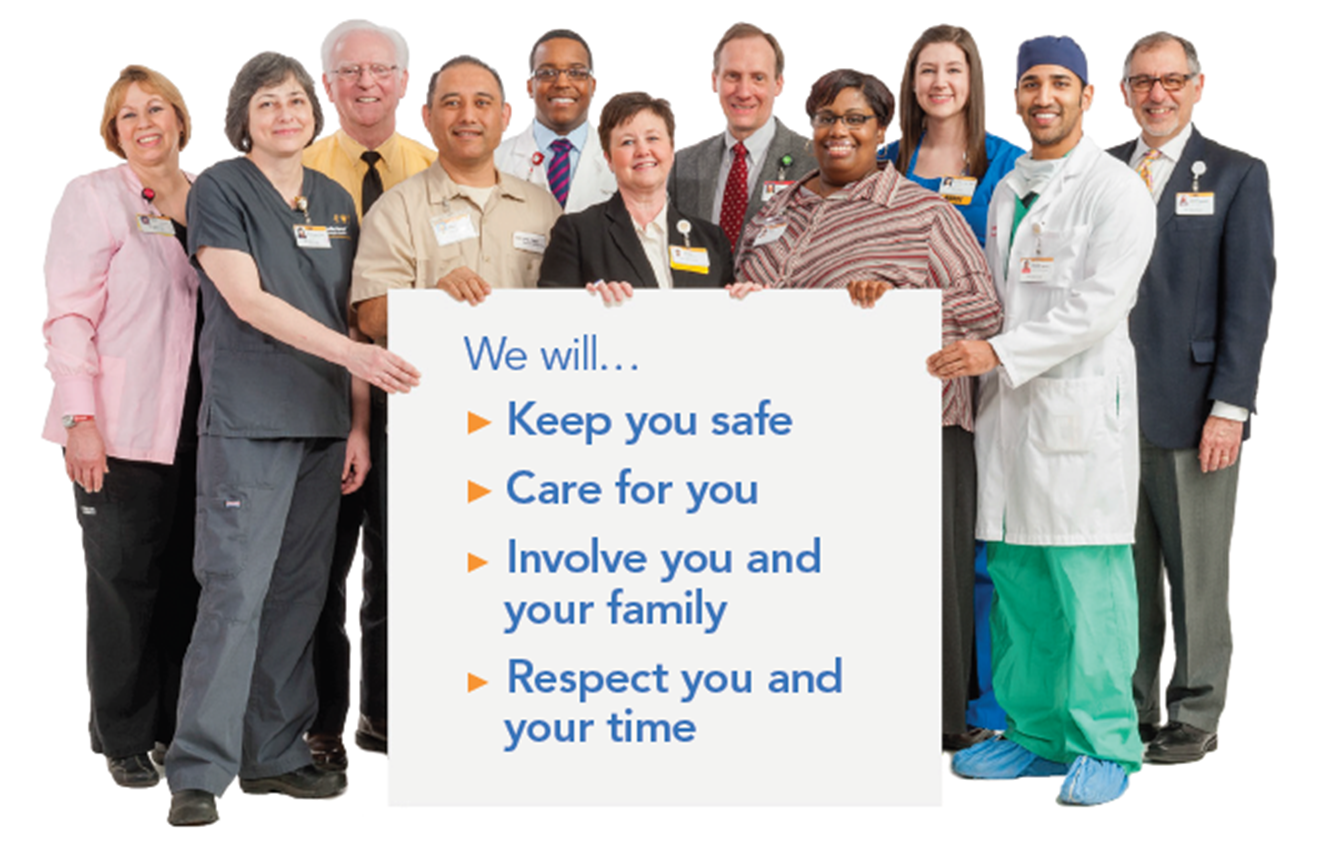 Great CatchesMay 2024
Great Catch RecipientMay 2024
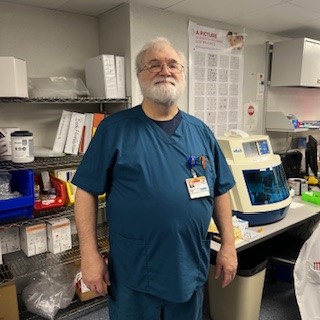 Paul Shamel

WFBMC Flow Lab
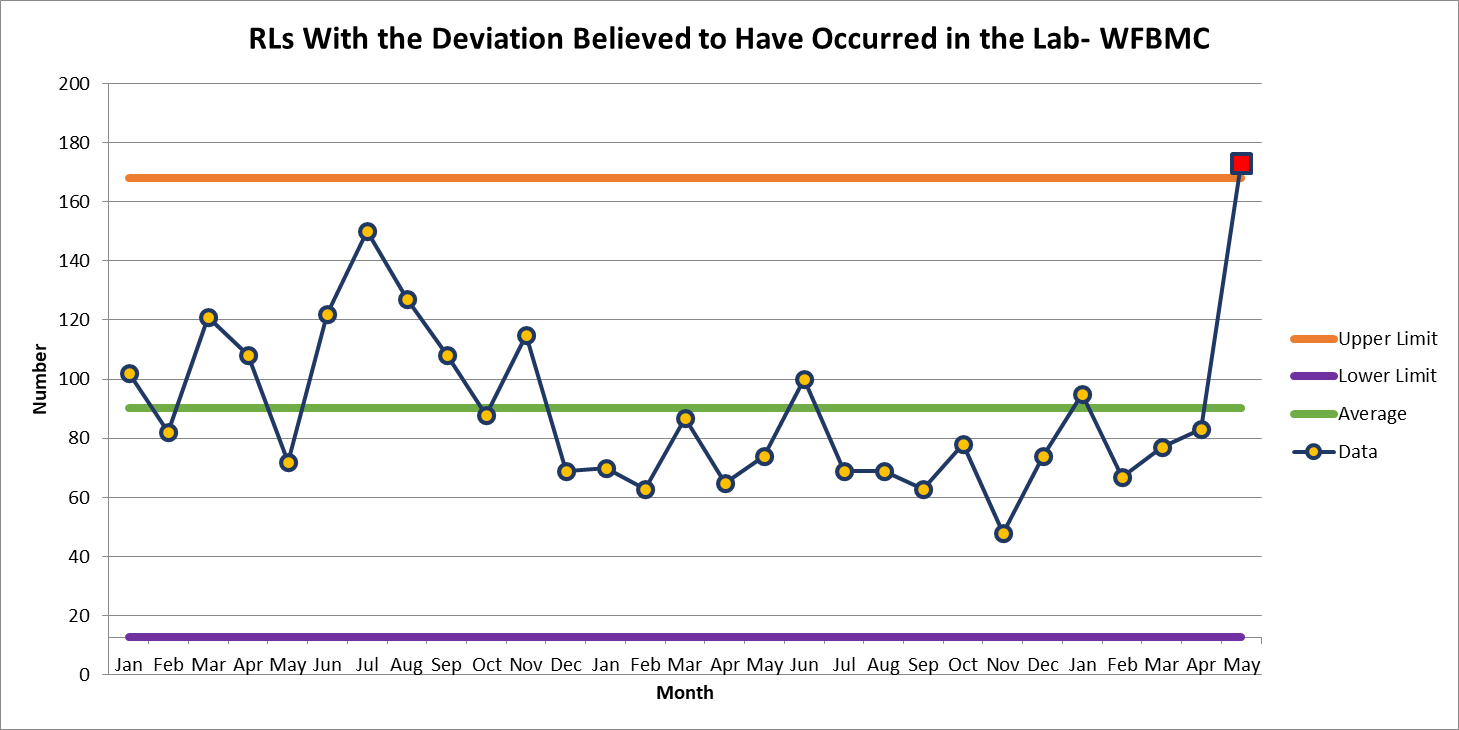 WFBMC 173
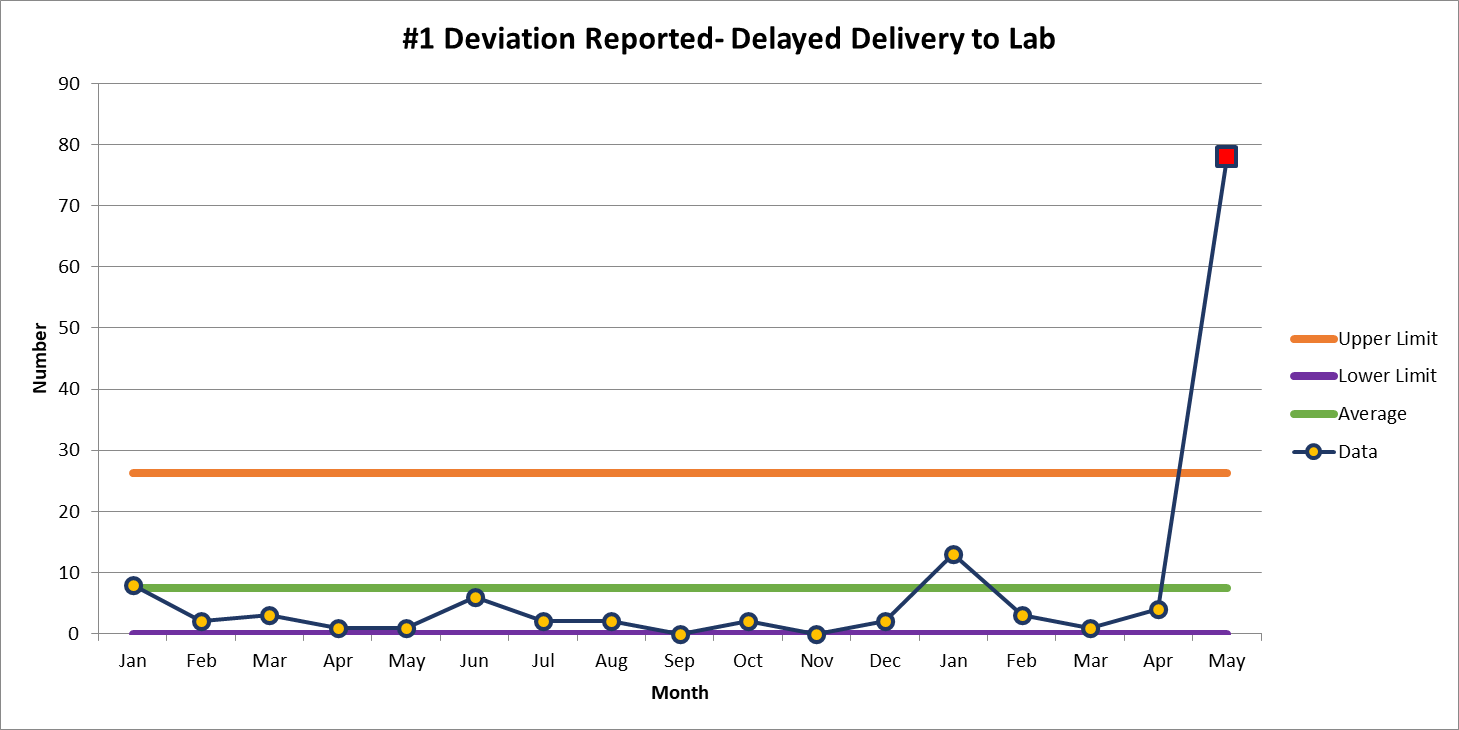 May 78
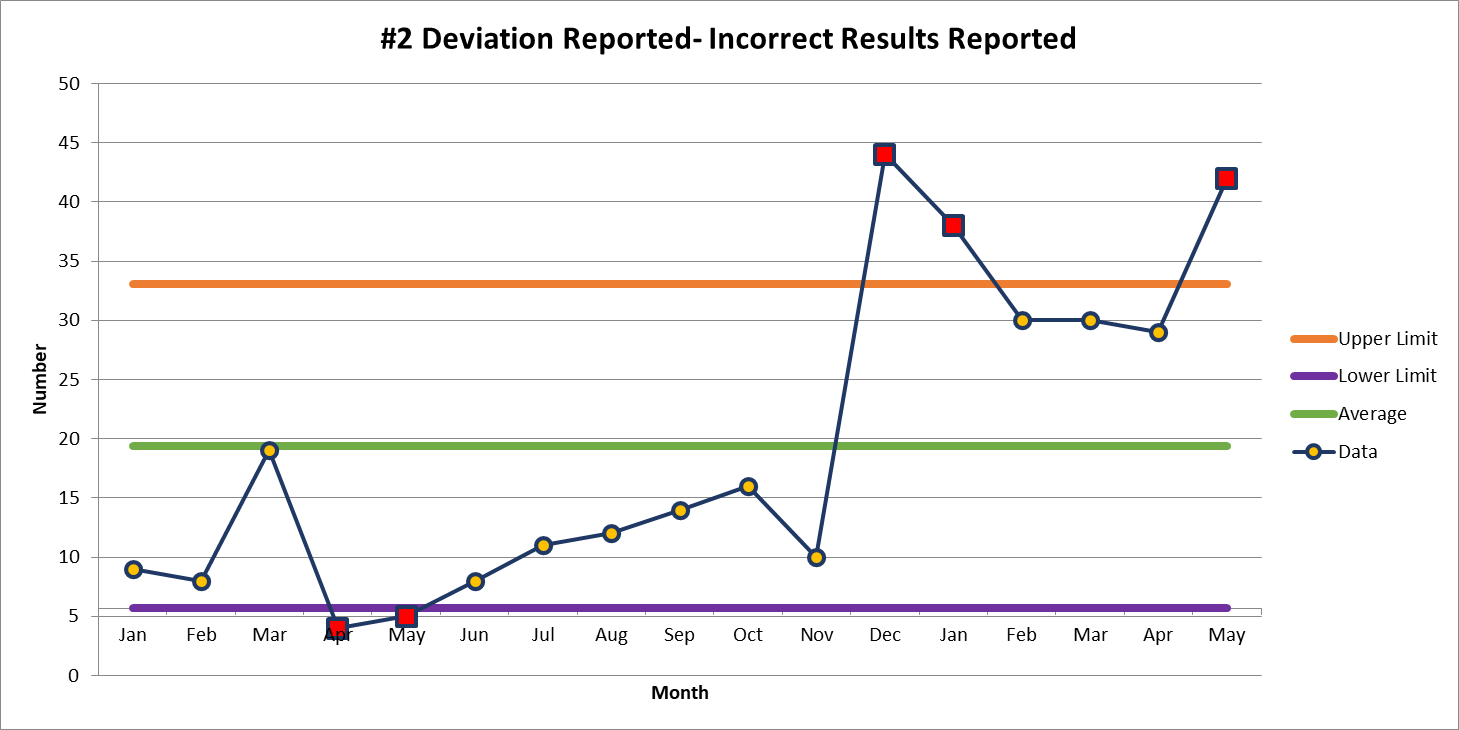 May 42
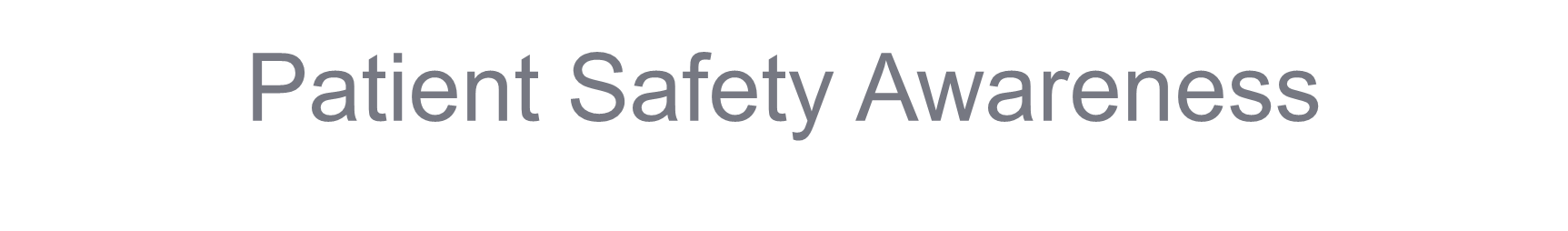 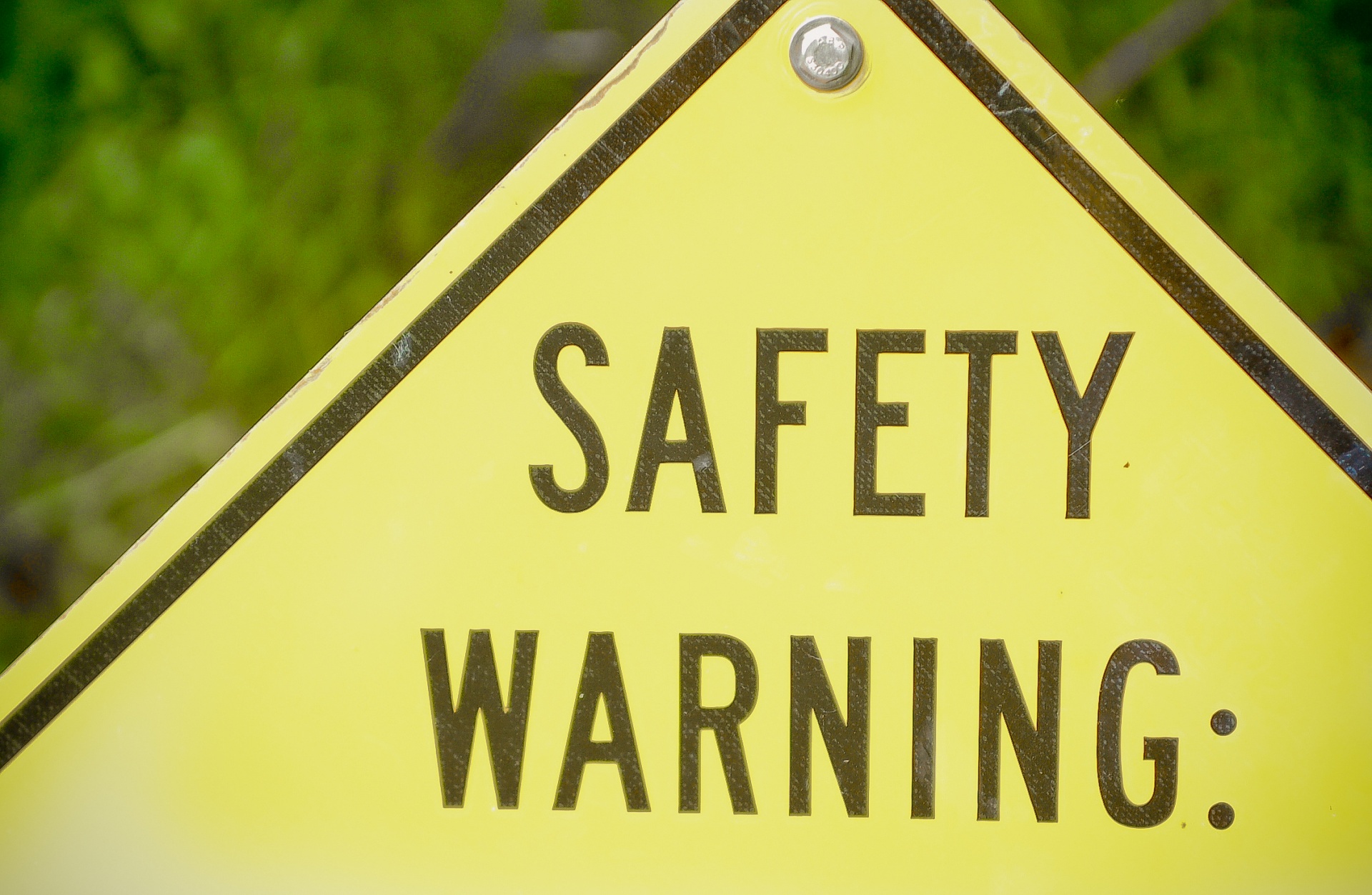 Patient Safety Tool of the Month
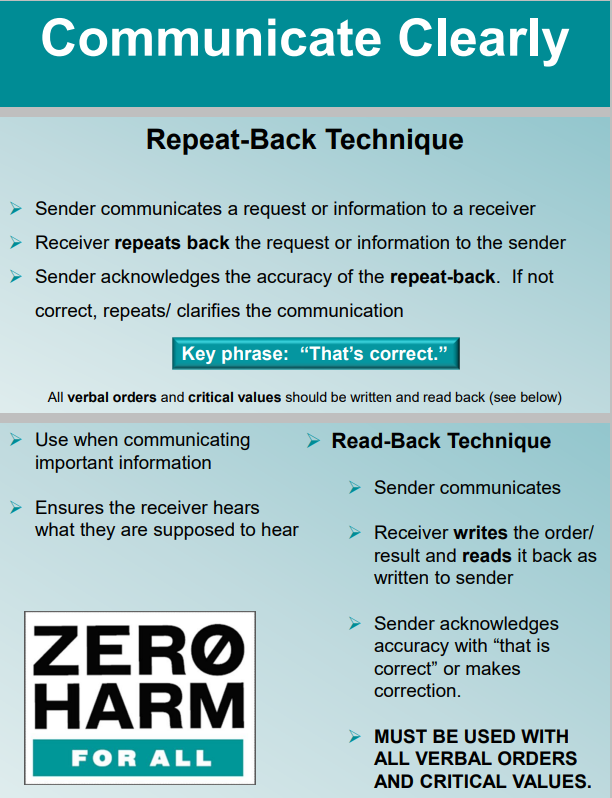 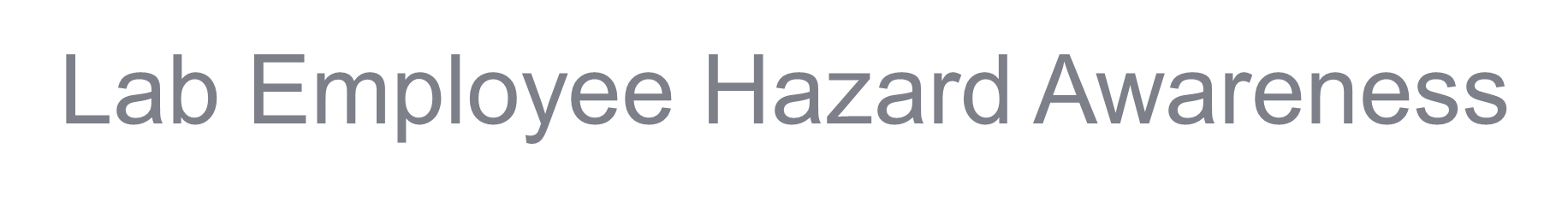 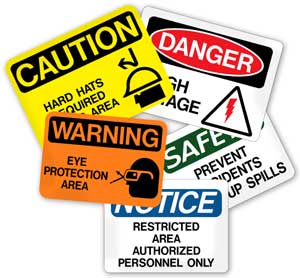 This Photo by Unknown author is licensed under CC BY-ND.
Lab Employee Hazard Awareness
June’s Topic 	– Sharps Safety
				Needles and Scalpels
Needles
Do not recap
Do not bend
Do not remove needles from syringes with your hands
Dispose of immediately after use
Scalpels
When possible….

Use disposable blades
Use a fixed blade with a handle
Do not use excessive force or sawing motions
Things to think about
Check fullness of sharps disposal containers frequently
If container is too full, employees could be punctured or cut by protruding sharps

Keep sharps disposal containers close to areas where sharps are used
What to do if exposure occurs
Let it bleed
Wash it
Cover it
Report it by calling or visiting Employee Health
336-716-4801
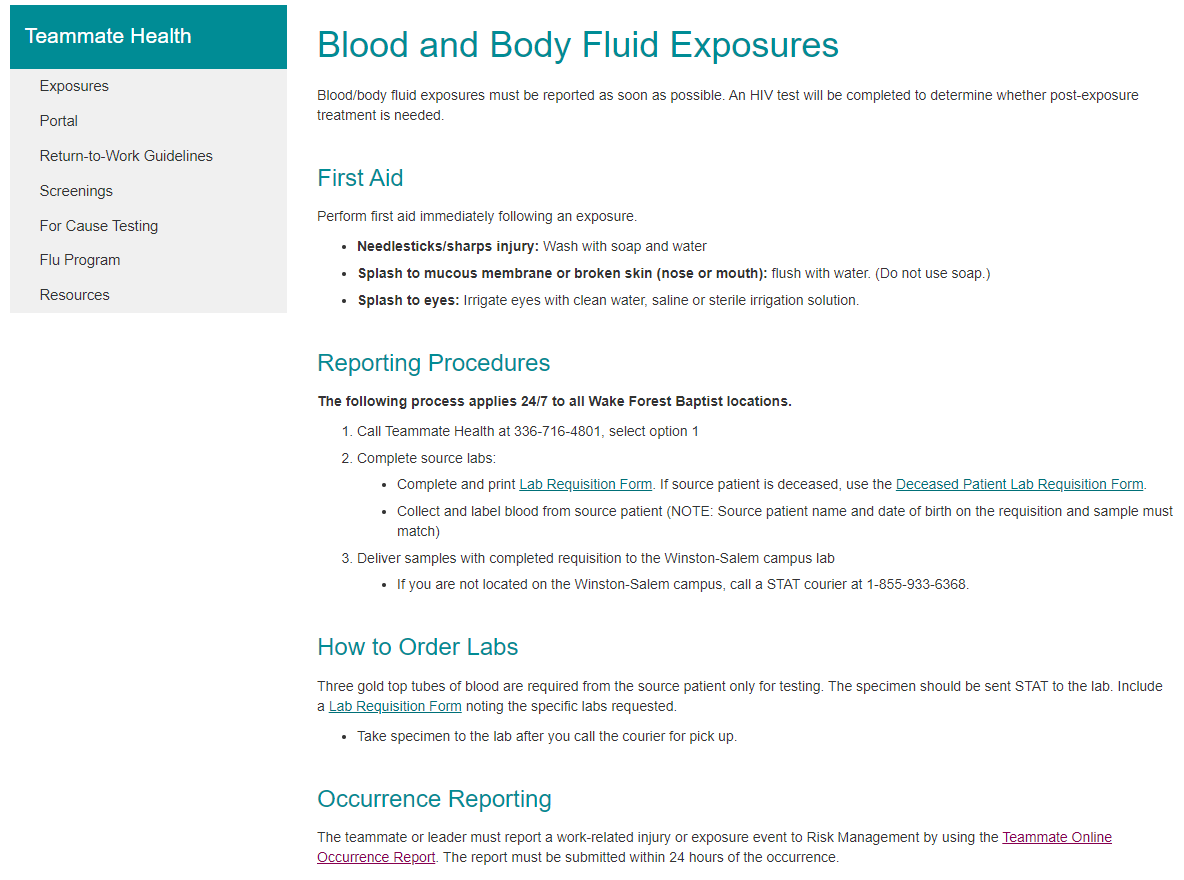 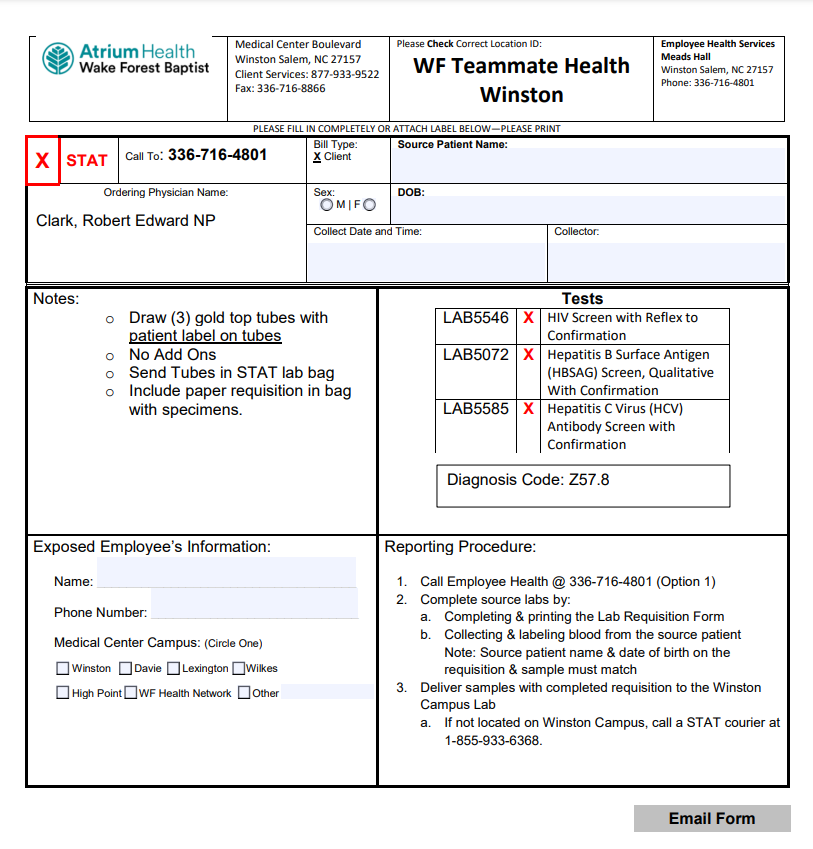 Thank You!
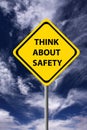 Please contact the Quality, Safety and Accreditation Team if you have any quality or safety concerns.
QS_A@wakehealth.edu
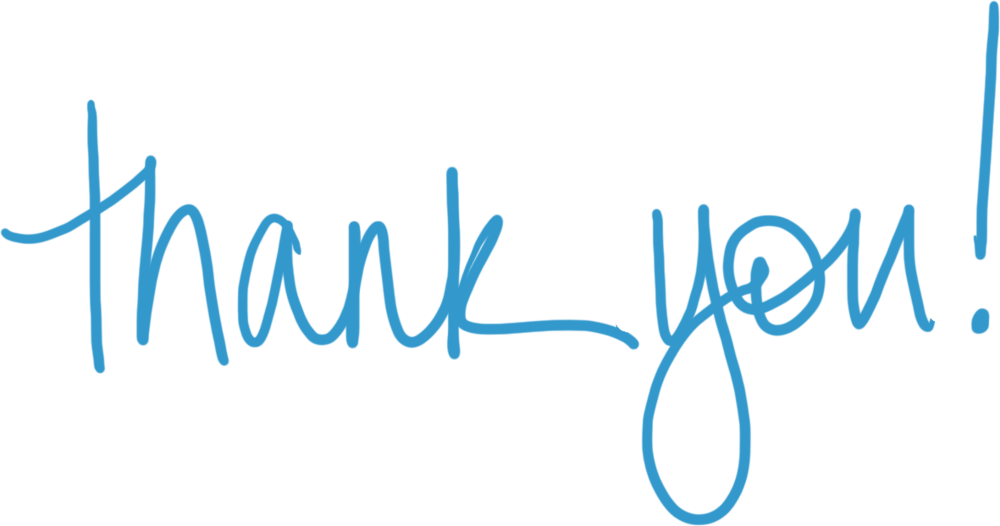